Optical telescopes, radio telescopes, and other technologies advance our understanding of space.
Section 3.0
Using Technology to See the Visible
Optical Telescopes:
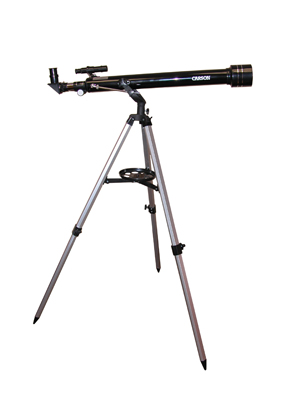 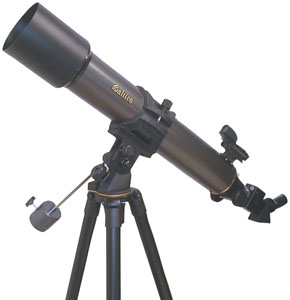 Refracting Telescopes
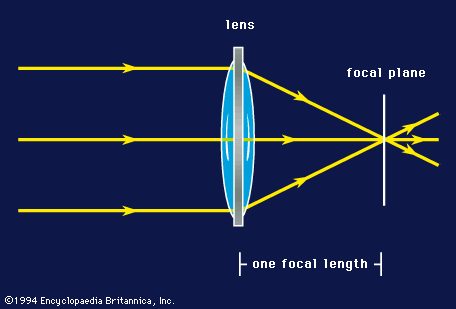 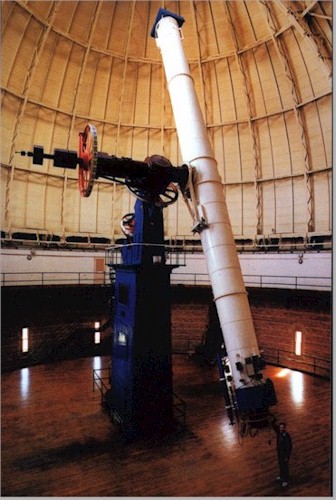 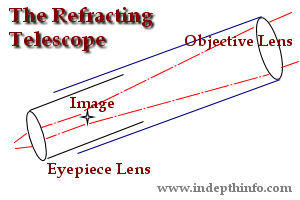 Reflecting Telescopes:
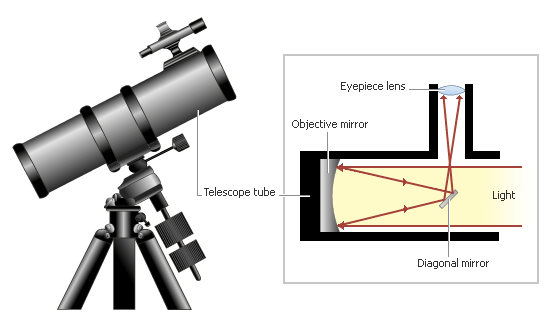 Hubble Space Telescope
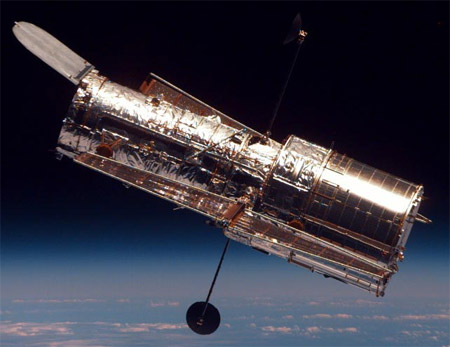 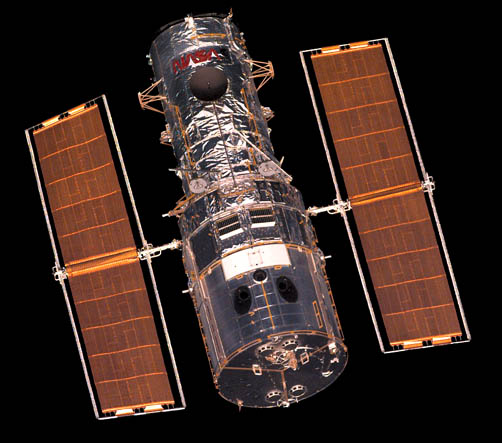 3.2 Using technology to see beyond the Visible
Electromagnetic spectrum
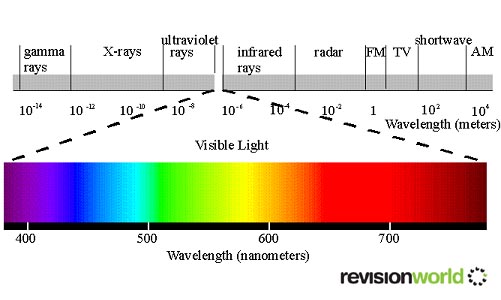 Radio Telescopes
Because the wavelengths of radio waves are so large, the antenna of a radio telescope must be large. This telescope in Puerto Rico, has a diameter of more than 300m.
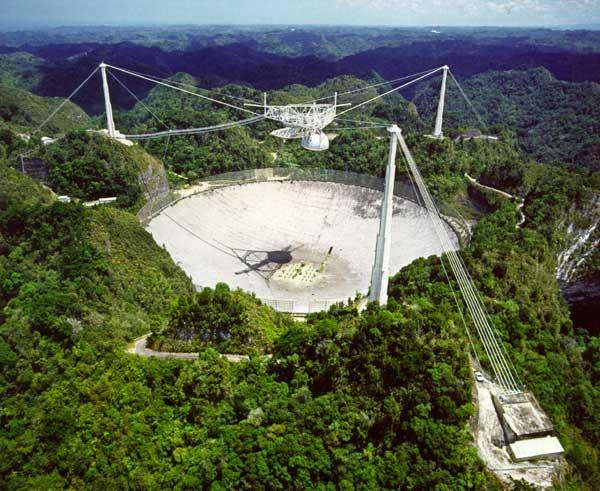 Radio Interferometry
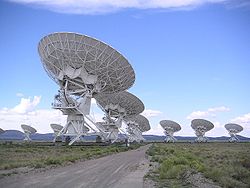 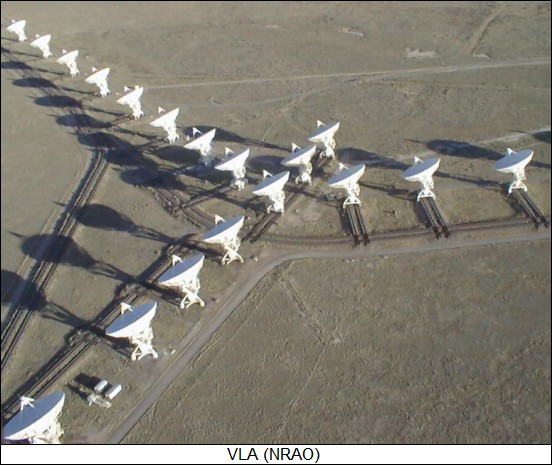 Viewing More Than What The Eye Can See
Gamma ray burst
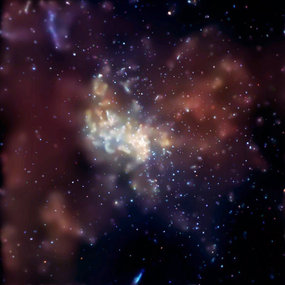 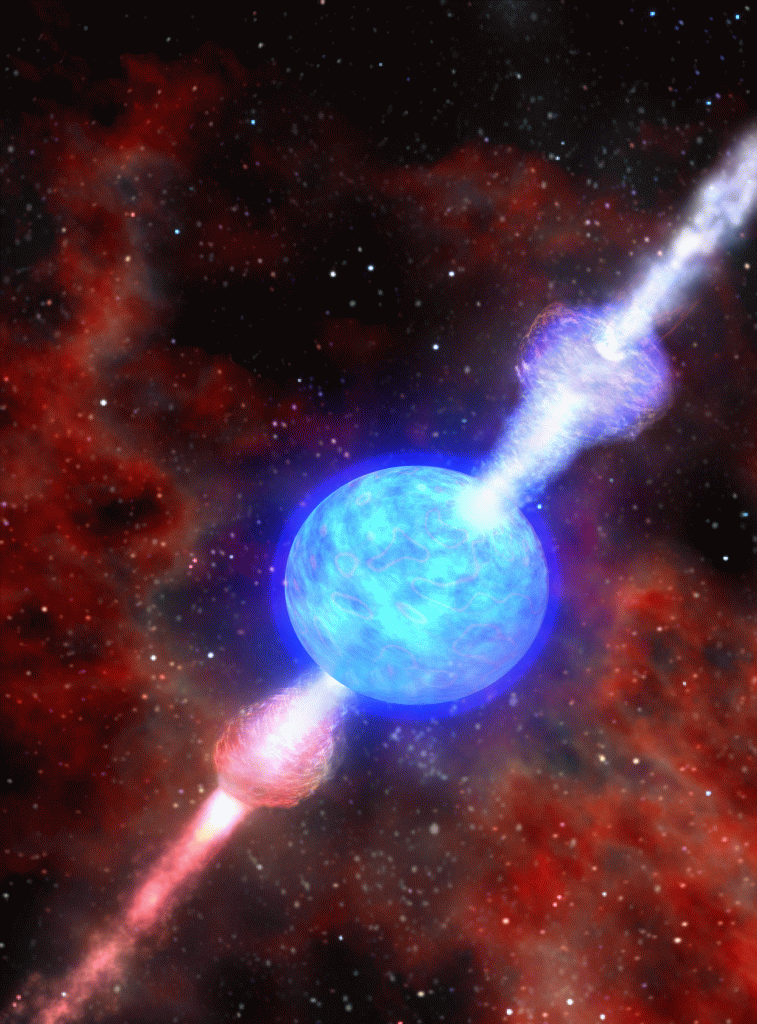 X-rays from a black hole
Space Probes
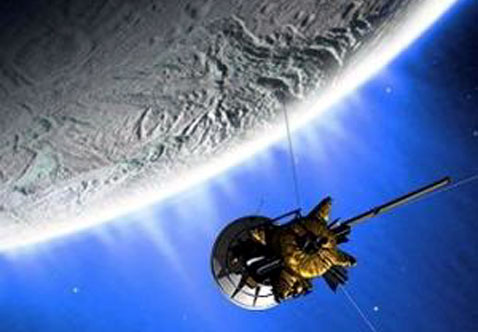 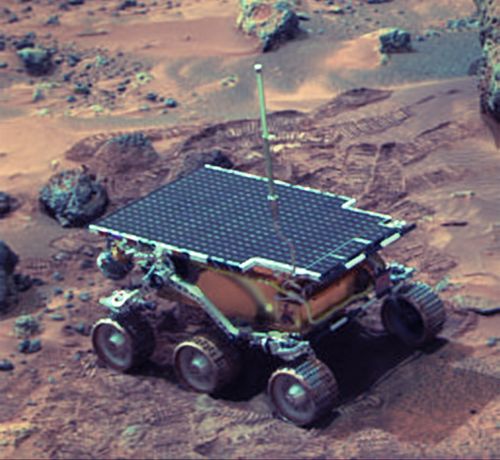 Cassini – 2004 – Flyby of Saturn
Mars Pathfinder – 2000 – Mars landing
White Practice Booklet
Using your textbook and notes:
Complete numbers 1-11